How the Southwestern Water Conservation District Can Help with Your Project
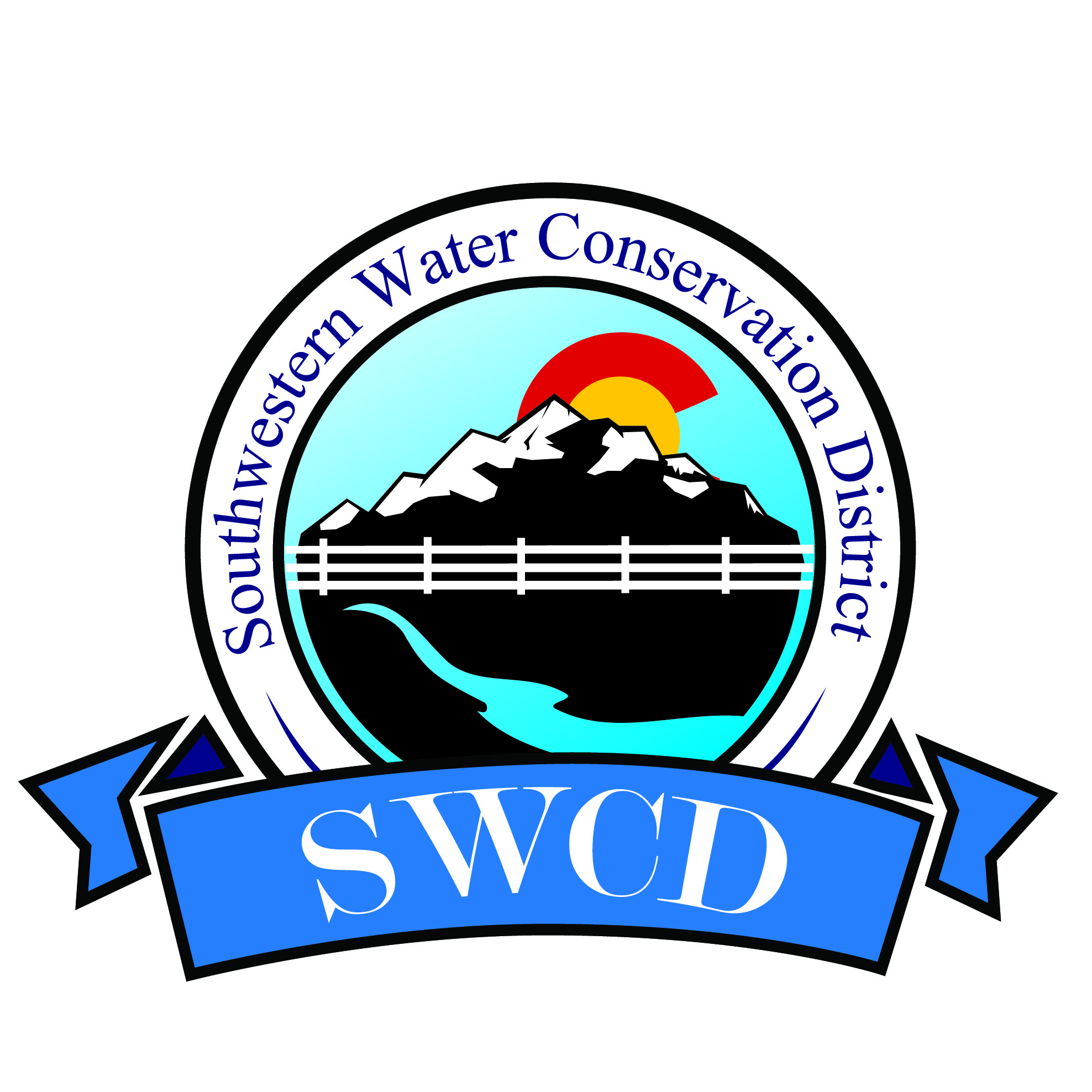 Steve Wolff, General Manager
Laura Spann, Programs Coordinator
CAWA Workshop – March 3, 2022
[Speaker Notes: Sister agency of Colorado River District …. But much smaller.  Two full-time staff and contract with several professionals (attorneys and engineers) to carry out our duties.]
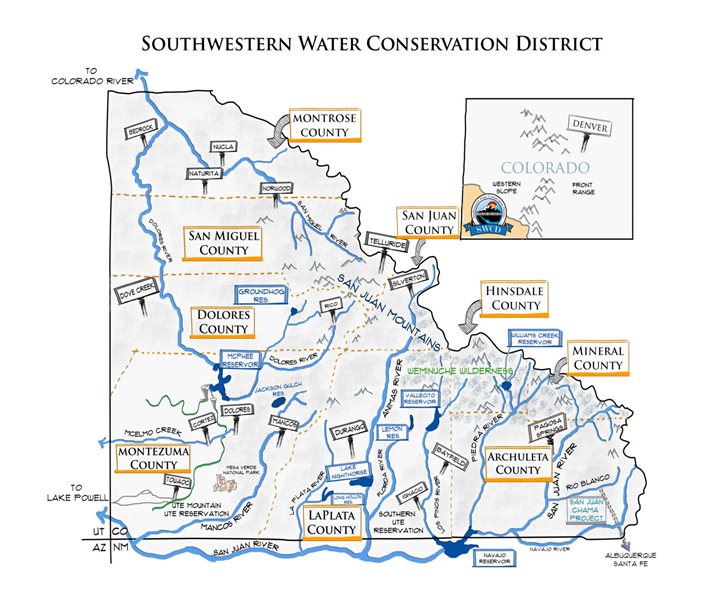 [Speaker Notes: Each Board of County Commissioners appoints a representative to the District Board of Directors, which meets bi-monthly. The District is comprised of nine counties: Archuleta, Dolores, La Plata, Montezuma, San Juan, San Miguel, and parts of Hinsdale, Mineral, and Montrose.]
Our work...
Current issues …
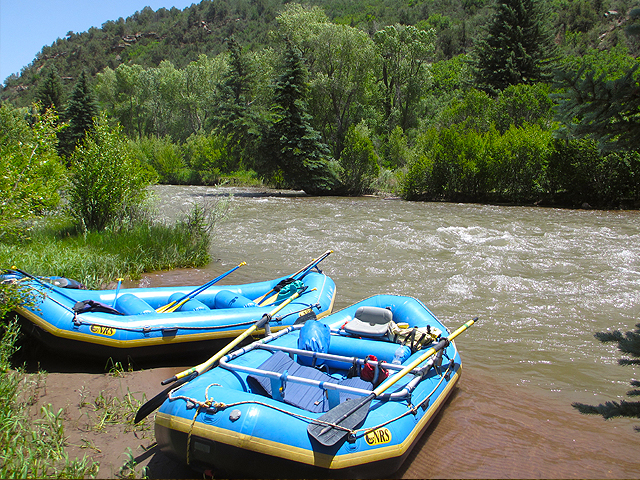 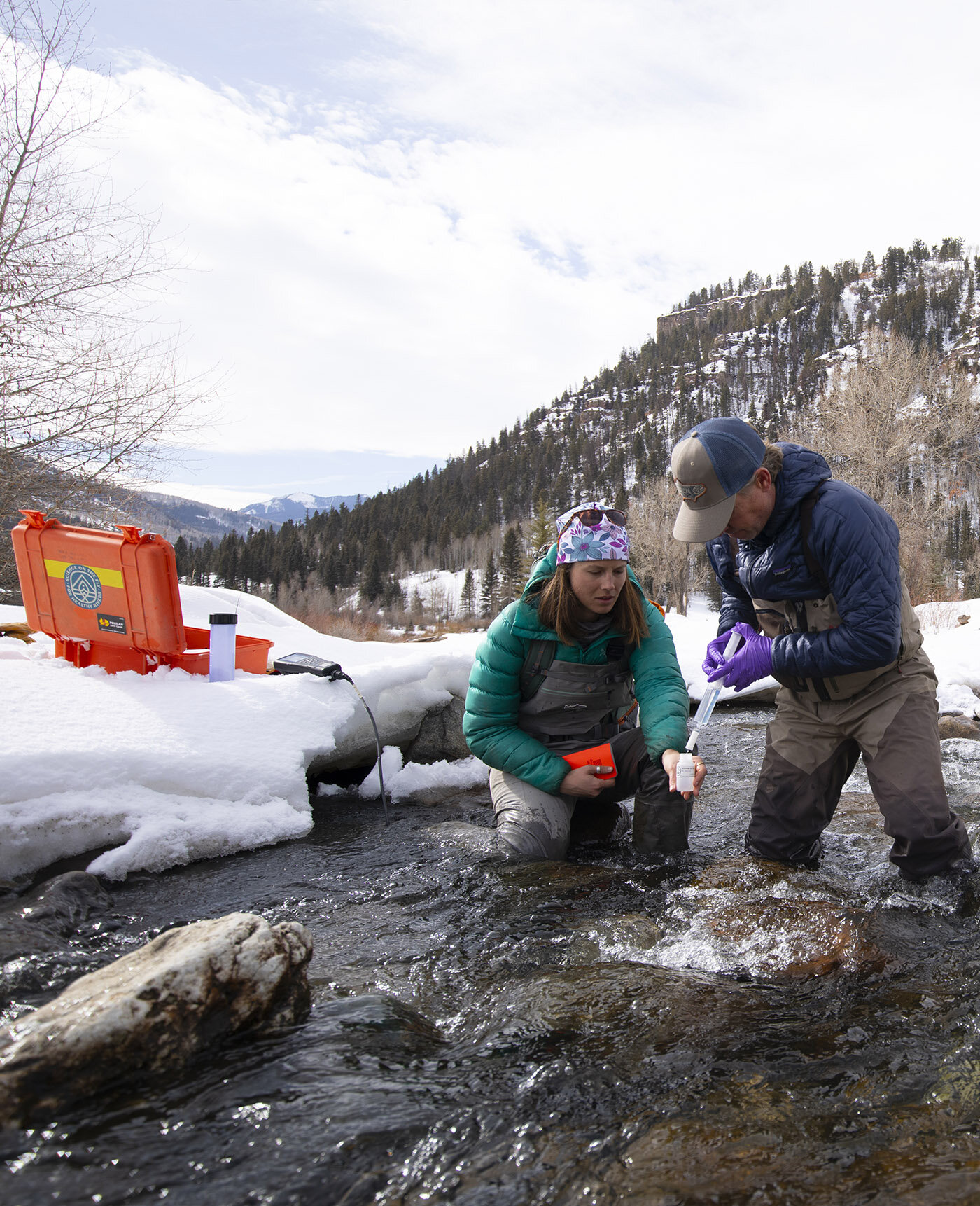 $6,265 SWCD grant to San Miguel Stakeholders Group’s stream management planning effort
$16,500 for Science on the Fly’s water quality monitoring partnership with San Miguel basin anglers
SWCD’s Grant Program
Supports water projects, planning efforts, studies or educational programs that carry out the purposes of the District—to protect, use, conserve and develop water in southwest Colorado.
Grant Funding Categories
Recent Ag Water Grants to the San Miguel Basin
$27,642 to upgrade Colorado Cooperative Ditch Company’s Brook’s Trestle
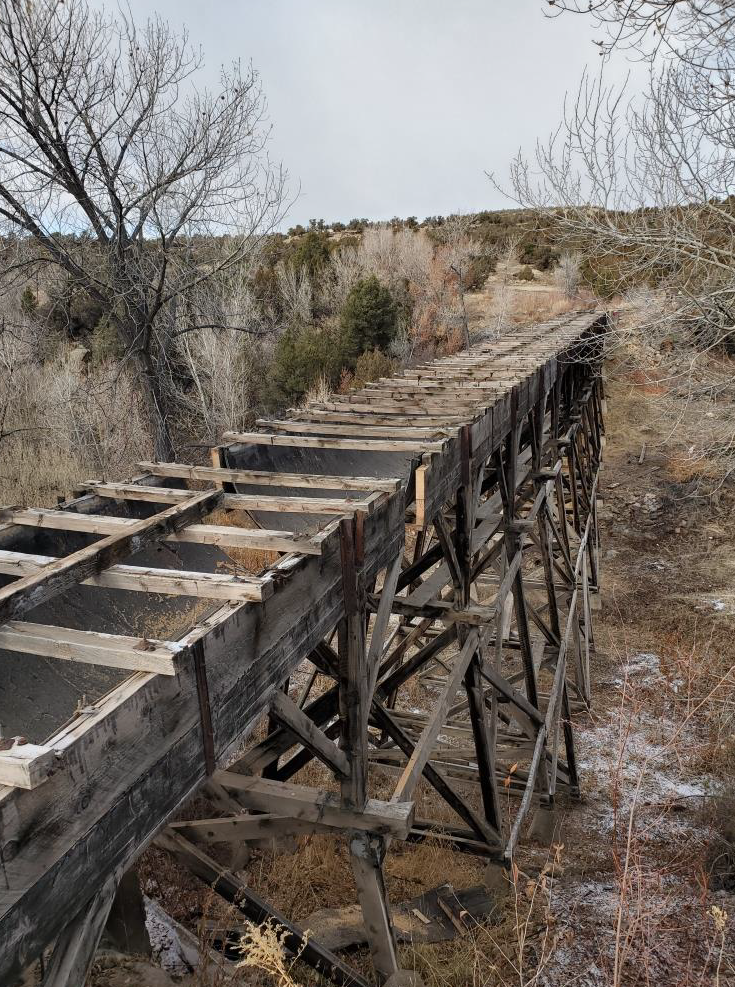 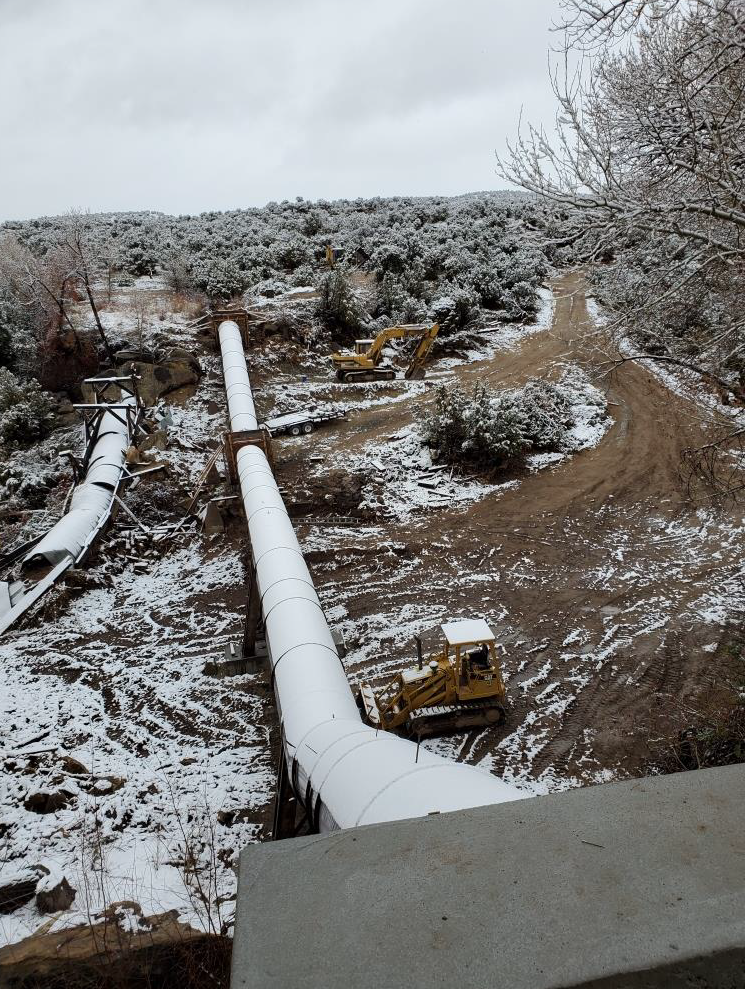 $28,400 to support engineering for Lone Cone Reservoir’s outlet and intake repair
$27,642 to Farmers Water Development Company to repair Gurley Dam’s embankment slip
After
Before
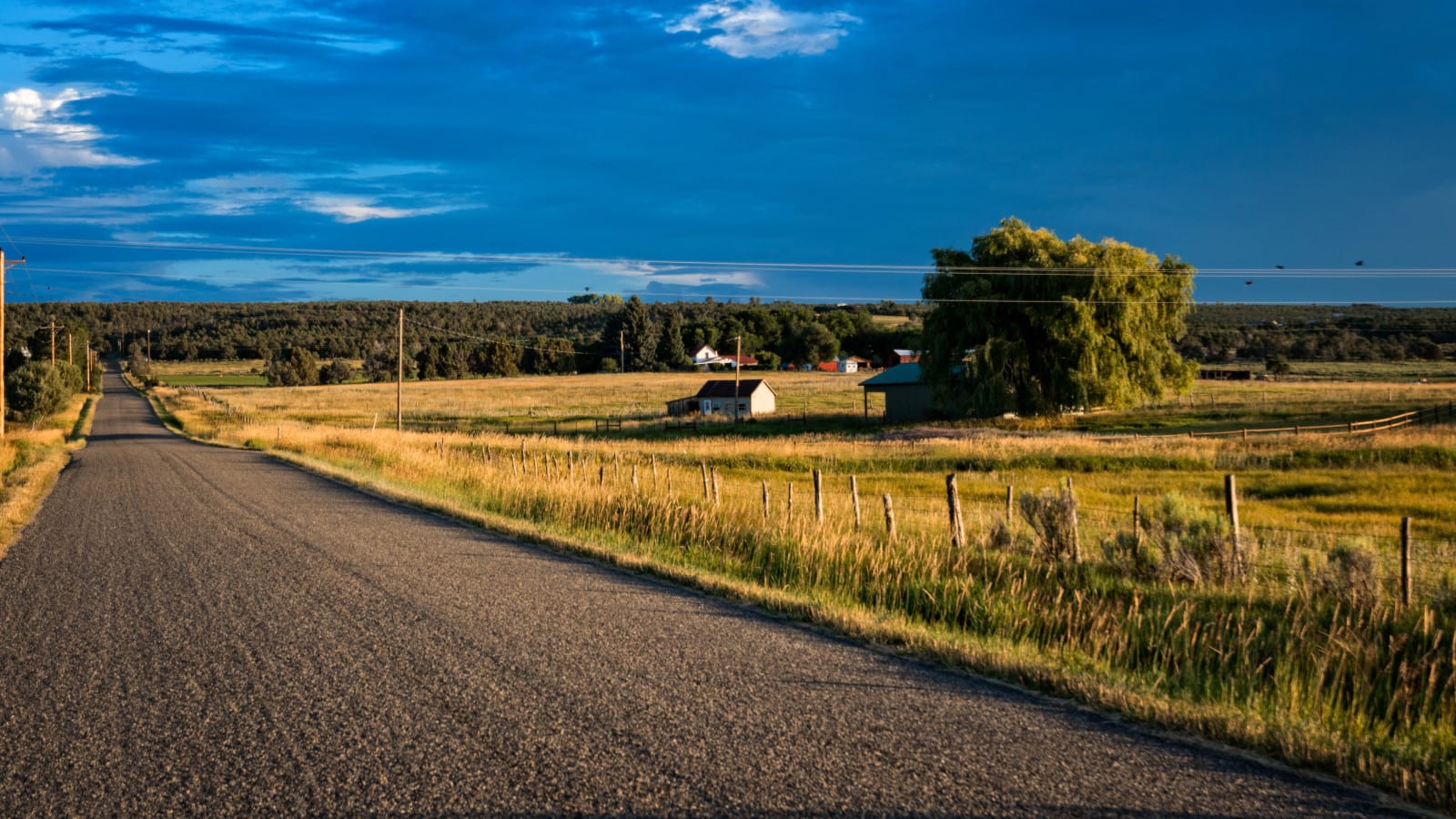 Need to Know: Grant Program Highlights
Applicant must be qualified entity (e.g. ditch company, district, town, non-profit)
SWCD grants are for less than 50% of total project cost
Applicant must have “skin in the game,” with their own cash or in-kind toward at least 25% of total project cost
Applications are considered annually in December (2022) for use in the following year (2023) only
Total funding available to SWCD’s grant program changes annually and is limited by category
SWCD dollars are not for projects already completed, legal fees, payroll, or administration
There are additional limits on how much funding an applicant can receive over a five-year period
Special Considerations
Takeaways
[Speaker Notes: .]
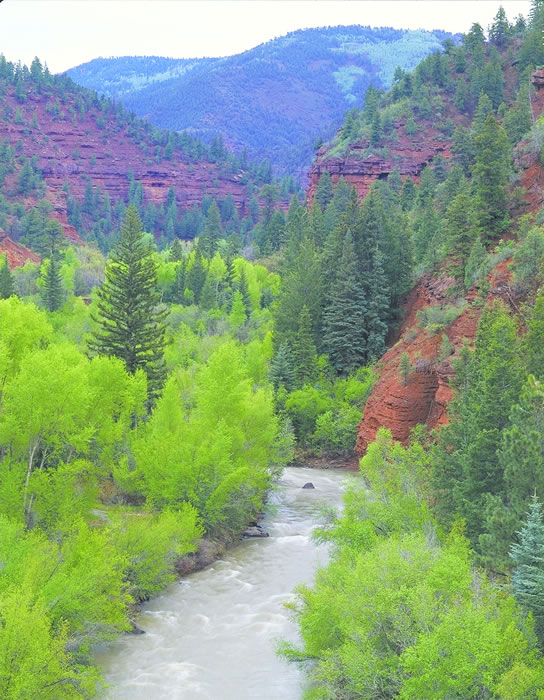 Thank you!
Grant Program Guidelines, Application: https://swwcd.org/more/financial-assistance-program/

Application Period for 2023 Awards:
November 1 - December 10, 2022

Grant questions? Contact Laura Spann:
lauras@swwcd.org or 970-247-1302 x1

To reach General Manager Steve Wolff:
stevew@swwcd.org or 970-247-1302 x2

Stay connected: email lauras@swwcd.org to be added to the water newsletter email, receive meeting notices, and hear about state water legislation
[Speaker Notes: .]